Add your title
Add  your  text.Add  your  text
ADD YOUR NAME
1
2
3
4
PART THREE
PART FOUR
PART ONE
PART TWO
Add your text
Add your text
Add your text
Add your text
1
PART ONE
Add your text
ADD YOU TITLE
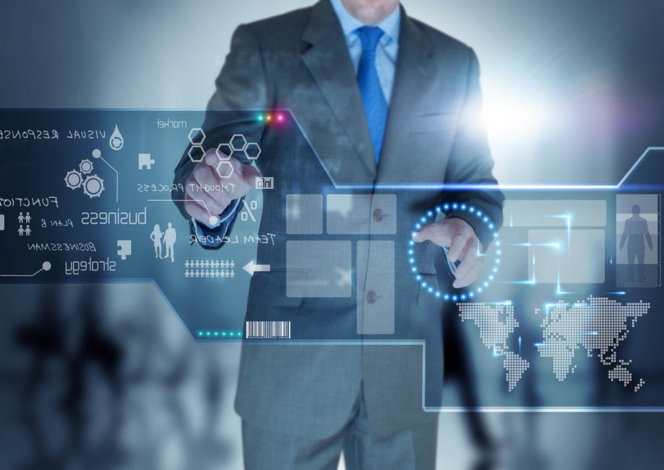 ADD TITLE
Add your words here,according to your need to draw the text box size
ADD TITLE
Add your words here,according to your need to draw the text box size
ADD TITLE
Add your words here,according to your need to draw the text box size
ADD YOU TITLE
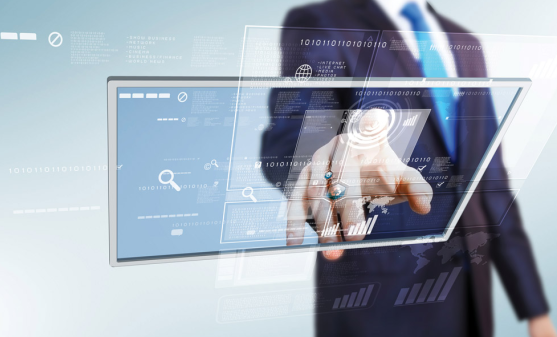 Add your words here,according to your need to draw the text box size.Please read the instructions and more work at the end of the manual template.
Add your words here,according to your need to draw the text box size.Please read the instructions and more work at the end of the manual template.
ADD YOU TITLE
Business
Presentations
All ready
Add your words here,according to your need to draw the text box size.Please read the instructions and more work at the end of the manual template.
ADD YOU TITLE
ADD TITLE
Add your words here,according to your need to draw the text box size.Please read the instructions and more work at the end of the manual template.
ADD YOU TITLE
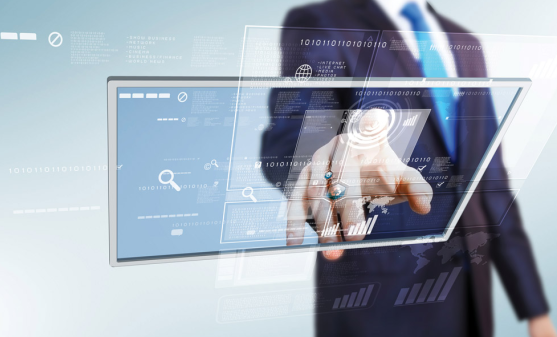 THE KEY IS ALWAYS YOU!
 If you are going to use a passage of Lorem Ipsum, you need to be sure there isn't anything
Add your words here,according to your need to draw the text box size. Please read the instructions and more work at the end of the manual template.
2
PART TWO
Add your text
ADD YOU TITLE
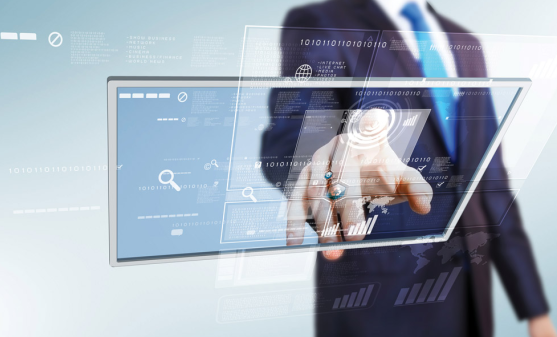 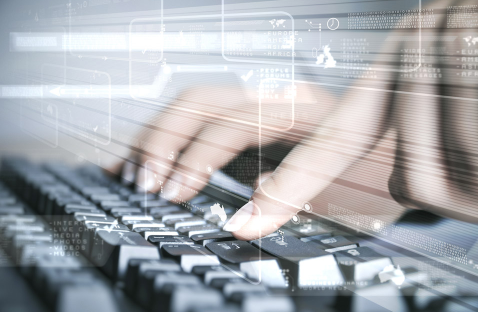 ADD TITLE
Add your words here
Add your words here,according to your need to draw the text box size.Please read the instructions and more work at the end of the manual template.
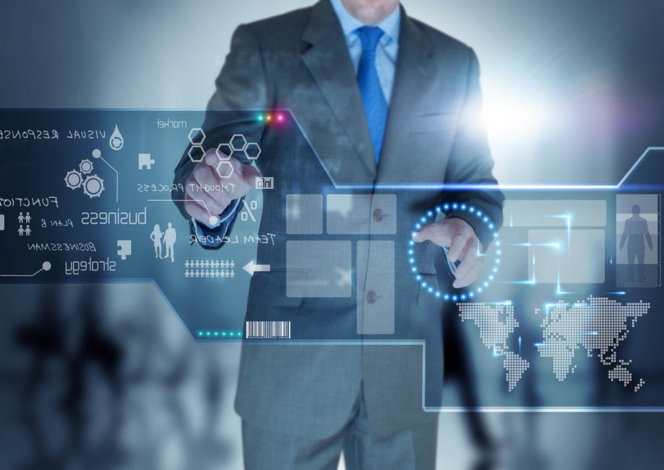 ADD TITLE
ADD TITLE
Add your words here
Add your words here
ADD YOU TITLE
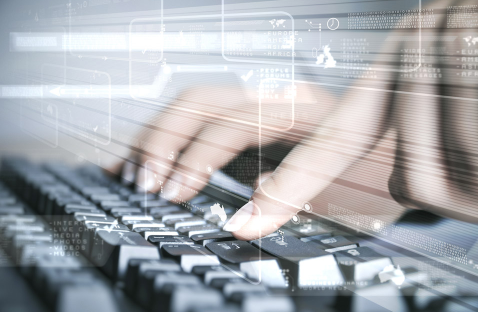 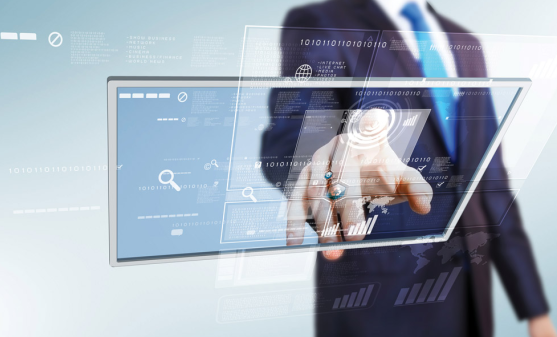 Add your words here,according to your need to draw the text box size.Please read the instructions and more work at the end of the manual template.
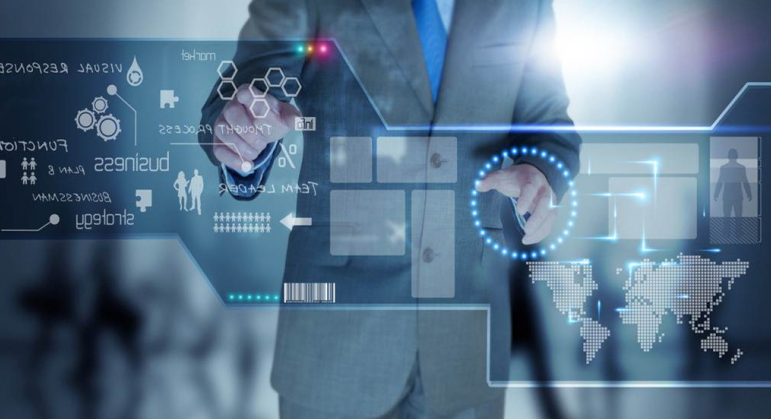 ADD YOU TITLE
ADD TITLE
ADD TITLE
According to your need to draw the text box size
According to your need to draw the text box size
ADD TITLE
ADD TITLE
According to your need to draw the text box size
According to your need to draw the text box size
ADD YOU TITLE
1
2
3
4
5
KEYS
KEYS
KEYS
KEYS
KEYS
According to your need to draw the text box size
According to your need to draw the text box size
According to your need to draw the text box size
According to your need to draw the text box size
According to your need to draw the text box size
3
PART THREE
Add your text
ADD YOU TITLE
Business
Presentations
All ready
2021
Add your words here,according to your need to draw the text box size.Please read the instructions and more work at the end of the manual template.
2020
ADD YOU TITLE
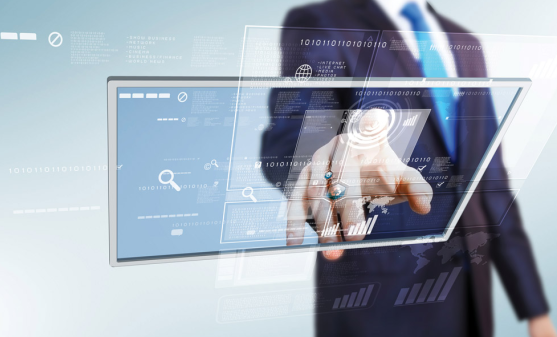 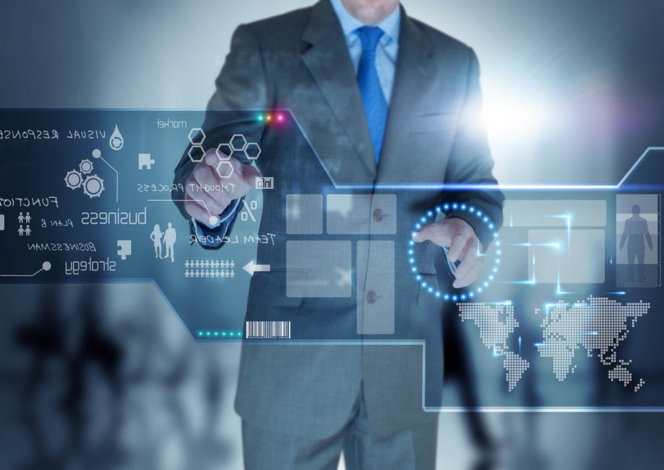 ADD TITLE
According to your need to draw the text box size
ADD TITLE
According to your need to draw the text box size
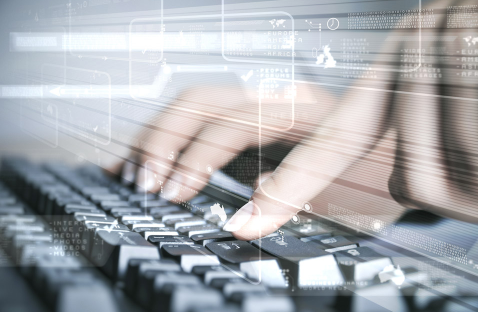 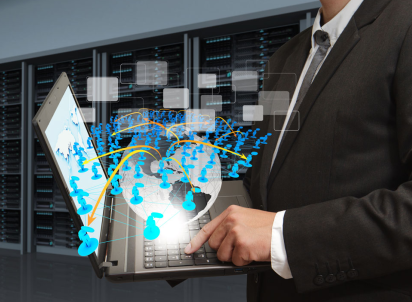 ADD TITLE
According to your need to draw the text box size
ADD TITLE
According to your need to draw the text box size
ADD YOU TITLE
ADD TITLE
ADD TITLE
According to your need to draw the text box size.
ADD TITLE
According to your need to draw the text box size.
ADD TITLE
According to your need to draw the text box size.
According to your need to draw the text box size.
ADD YOU TITLE
ADD TITLE
ADD TITLE
ADD TITLE
ADD TITLE
ADD TITLE
According to your need to draw the text box size.
According to your need to draw the text box size.
According to your need to draw the text box size.
According to your need to draw the text box size.
According to your need to draw the text box size.
4
PART FOUR
Add your text
ADD YOU TITLE
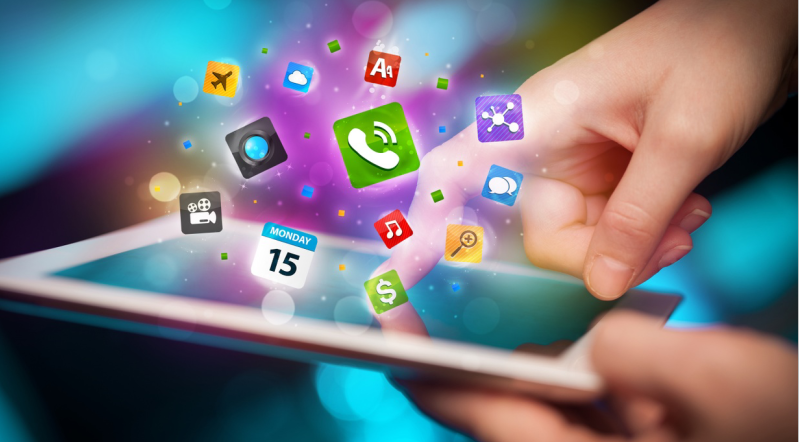 ADD TITLE
ADD TITLE
Add your words here,according to your need to draw the text box size
Add your words here,according to your need to draw the text box size
Add your words here,according to your need to draw the text box size.Please read the instructions and more work at the end of the manual template.
ADD YOU TITLE
ADD TITLE
ADD TITLE
ADD TITLE
ADD TITLE
Add your words here
Add your words here
Add your words here
Add your words here
ADD YOU TITLE
ADD TITLE
According to your need to draw the text box size.
ADD TITLE
According to your need to draw the text box size.
According to your need to draw the text box size.
ADD TITLE
According to your need to draw the text box size.
ADD YOU TITLE
According to your need to draw the text box size.
According to your need to draw the text box size.
According to your need to draw the text box size.
According to your need to draw the text box size.
According to your need to draw the text box size.
According to your need to draw the text box size.
According to your need to draw the text box size.Please read the instructions and more work at the end of the manual template.
THANKS